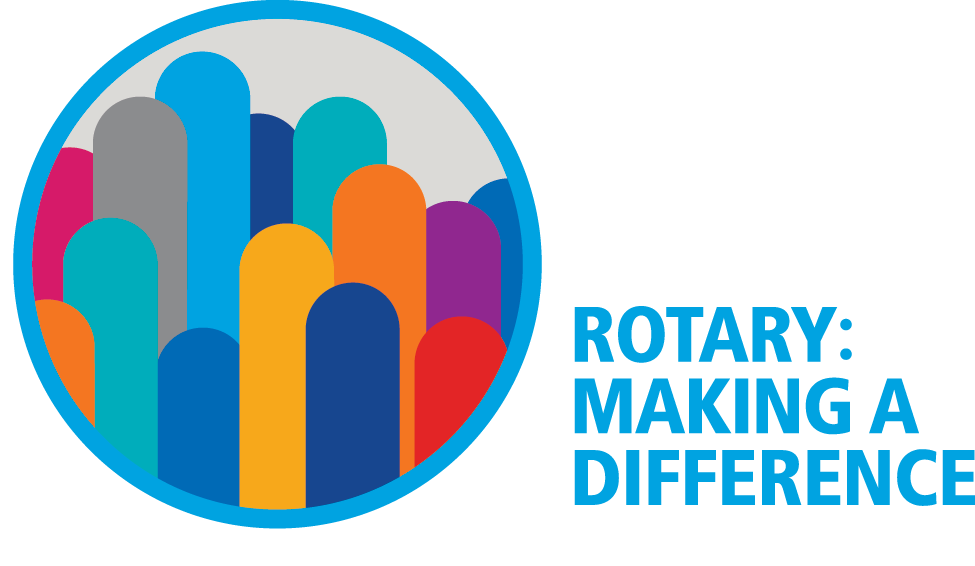 Nye tilbud
Overskrift
Tekst